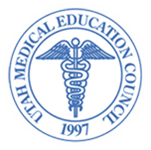 2015 Utah Nursing Education
Prepared by Clark Ruttinger, MPA
Senior Institutional Research Analyst
Responses and survey updates
18 out of 20 institutions responded
Up from 17 last year.
Previous to 2014 there were typically between 10-12 institutions responding.
No response from Nightingale College and Salt Lake Community College.
Questions added/ changed
NCLEX pass rates broken down by ADN/BSN programs
Budget percentages including government sources
Current Faculty/ Faculty needed by program type.
Dropped 2007 data to increase accuracy
Imputed data in missing years from previous or following year responses where possible.
Most of imputed data is in the 2007-2012 range
Licensed Practical Nurses 2010-2015
ADN Programs 2008-2015
BSN Programs 2008 to 2015
Nursing Masters Programs 2008 to 2015
DNP Programs 2008 to 2015
Nursing PhD Programs 2008 to 2015
Student Age 2014-2015
Student Diversity 2014-2015
*Hispanic figure is a percent of total students- not to be summed with other chart values
State and National Workforce Comparisons
BSN Grads as % of total RN grads 2008-2015
[Speaker Notes: Hesitancy to project a growth trend to predict when BSN prepared grads reach 80% since there is little available information about what programs intend to do into the future. Will ADN programs continue to grow? Will BSN programs grow? Will new programs be created or converted into BSN programs? 
If we do use this past 7 years as a predictor for the future, BSN graduates are gaining share of total RN grads at a rate of about 7% per year.]
Projected Estimate of BSN Prepared Growth
[Speaker Notes: This projection assumes that BSN programs will continue to grow as a % of RN programs (which may not be true). 
It accounts for what appears to be a very slight slowing of the growth rate each year (1%). 
Program specific plans for growth would need to be taken into account to get a more accurate projection.]
Utah RN Workforce 2015(From 2014 RN Supply Survey)
76% of RNs licensed in Utah reported their state of initial licensure being Utah
64% of RNs whose initial license was not in the state of Utah report preparation at a BSN degree or higher
[Speaker Notes: BSN Graduates aren’t exactly the metric we are looking for in measuring the RWJ goal, although they do eventually translate into the RN workforce. 
The majority of RNs whose initial license came from another state are BSN prepared or higher. This means we are importing more BSNs]
Faculty Diversity 2015
Faculty- 2% Hispanic
Faculty Age 2014-2015
Faculty Retirement 2008-2015
Faculty Need 2015
[Speaker Notes: High need for BSN faculty could be an indicator that the trend toward 80% BSN prepared workforce is on track]
RN Demand 2015
Wage match with all licensed nurses in the state through DWS unemployment insurance data. 
List of all employers that hire nurses by North American Industry Classification System code (NAISC)
 General Medical and Surgical Hospitals,
 Psychiatric and Substance Abuse Hospitals, 
 Specialty Hospitals ,
 Skilled Nursing Facilities, 
 Home Health Care Services,
 Ambulatory Care, 
 Public Health Facilities,
 Office of Miscellaneous Health Practitioners, 
 Office of Physicians,
 Outpatient Care
Response Rates
Only about 20 states are collecting some form of demand data. 
Utah’s respondent list and survey is very robust compared to demand data that other states are collecting.
Building Workforces from Survey Data
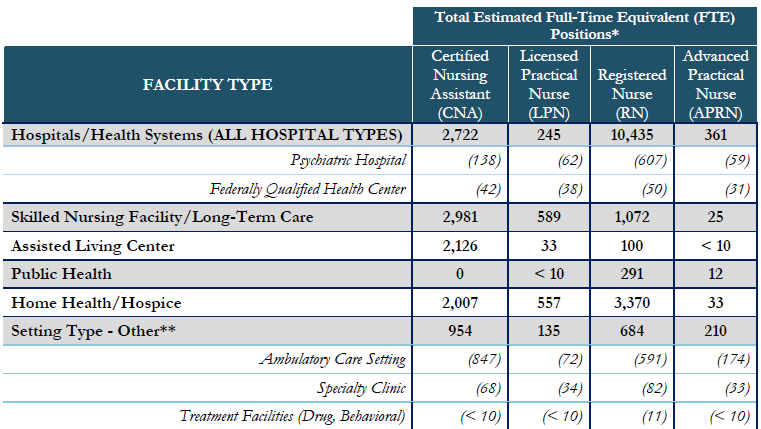 Use of Contract Labor by Facility Type
Top Three Most Difficult to Fill Positions
Composition of Health Systems
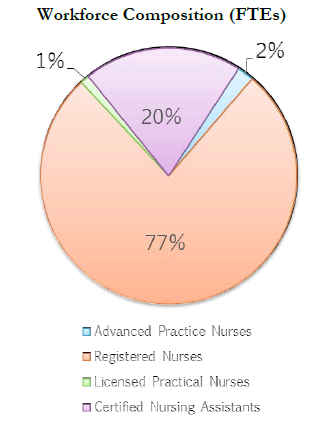 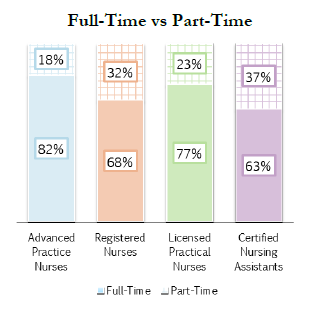 Turnovers/ Vacancies- Health Systems
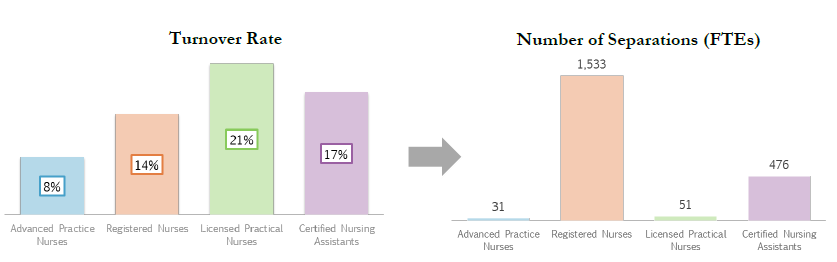 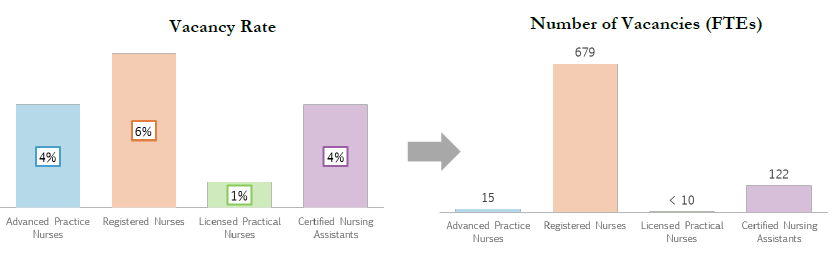 Active Capacity- Health Systems
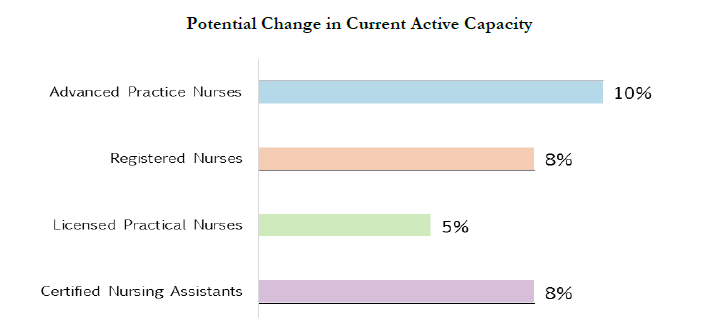 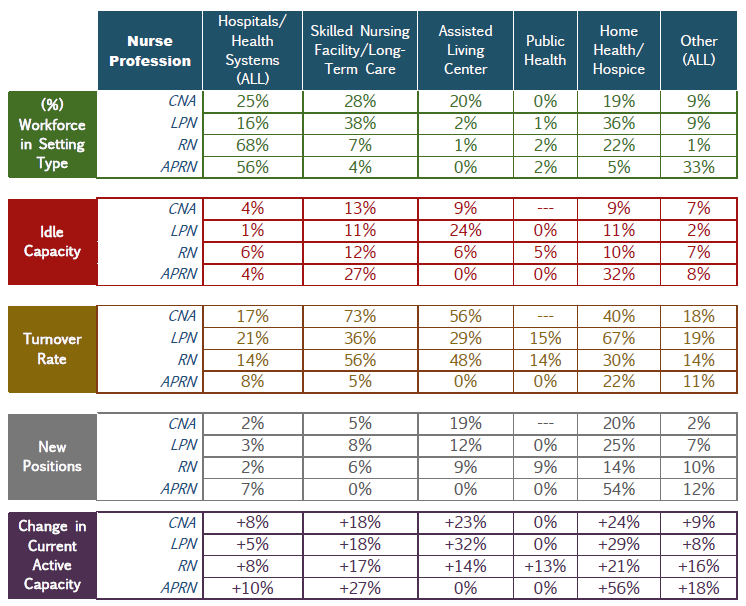 Questions?